CO TO JEST PARK PRZEMYSŁOWY ?
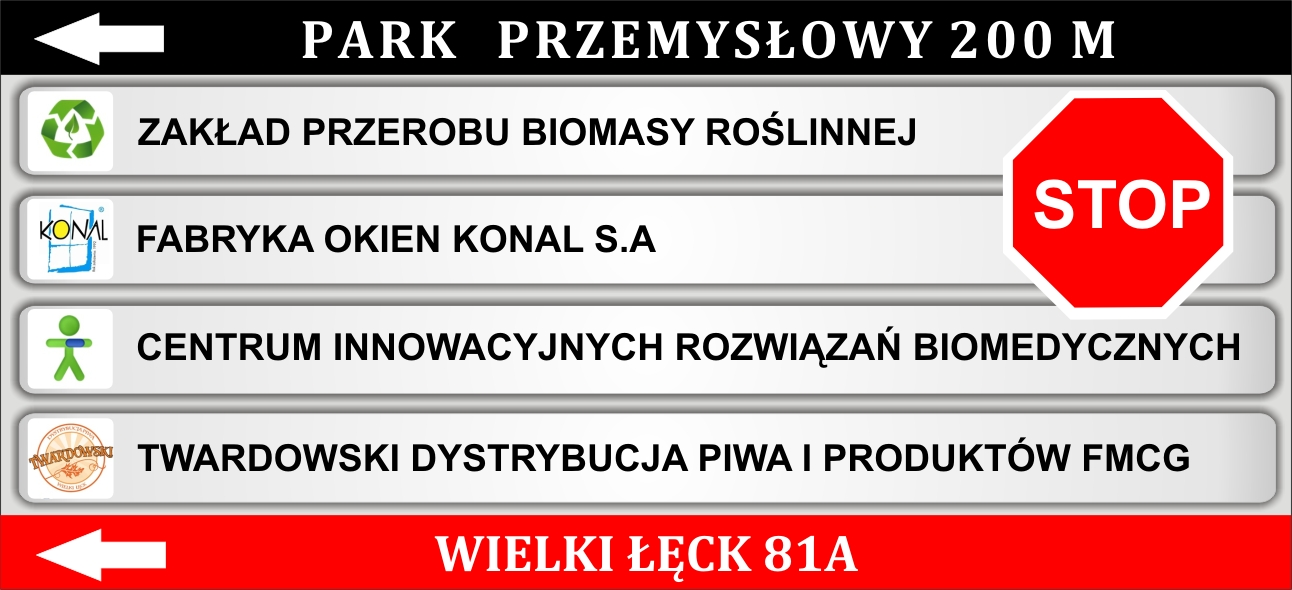 Wizja
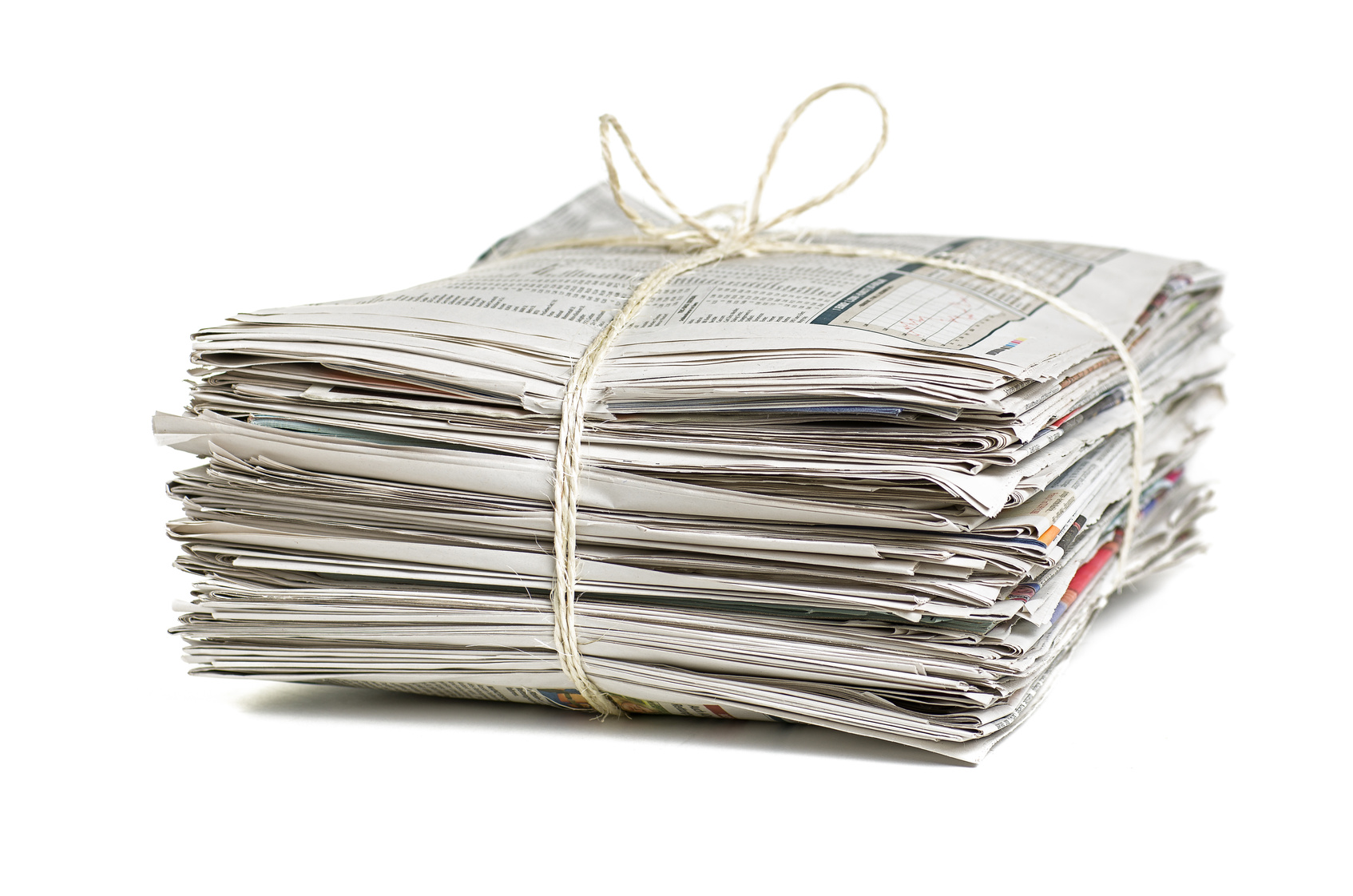 Budowlana płyta izolacyjna   z masy włóknistej z biomasy roślinnej i makulatury
NASZ PRODUKT
Zrewolucjonizować branżę budowlanych materiałów izolacyjnych nowym produktem
NASZA WIZJA
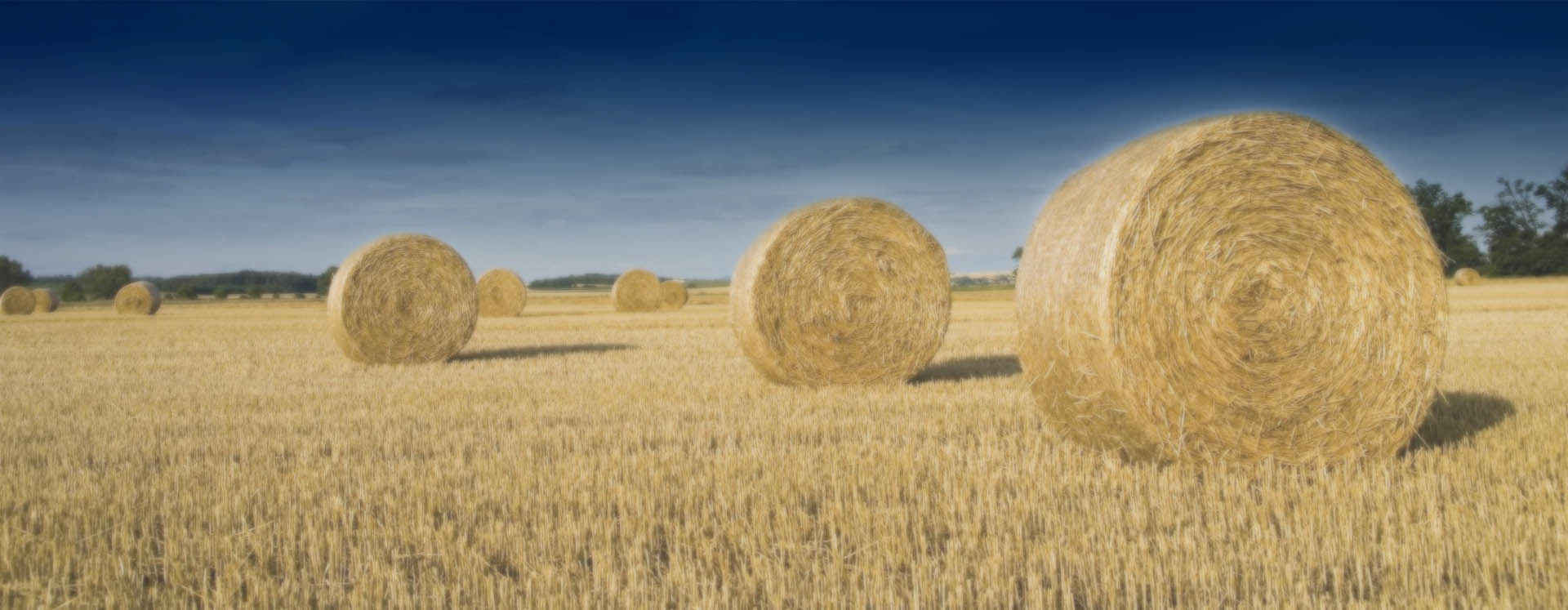 KROK 1
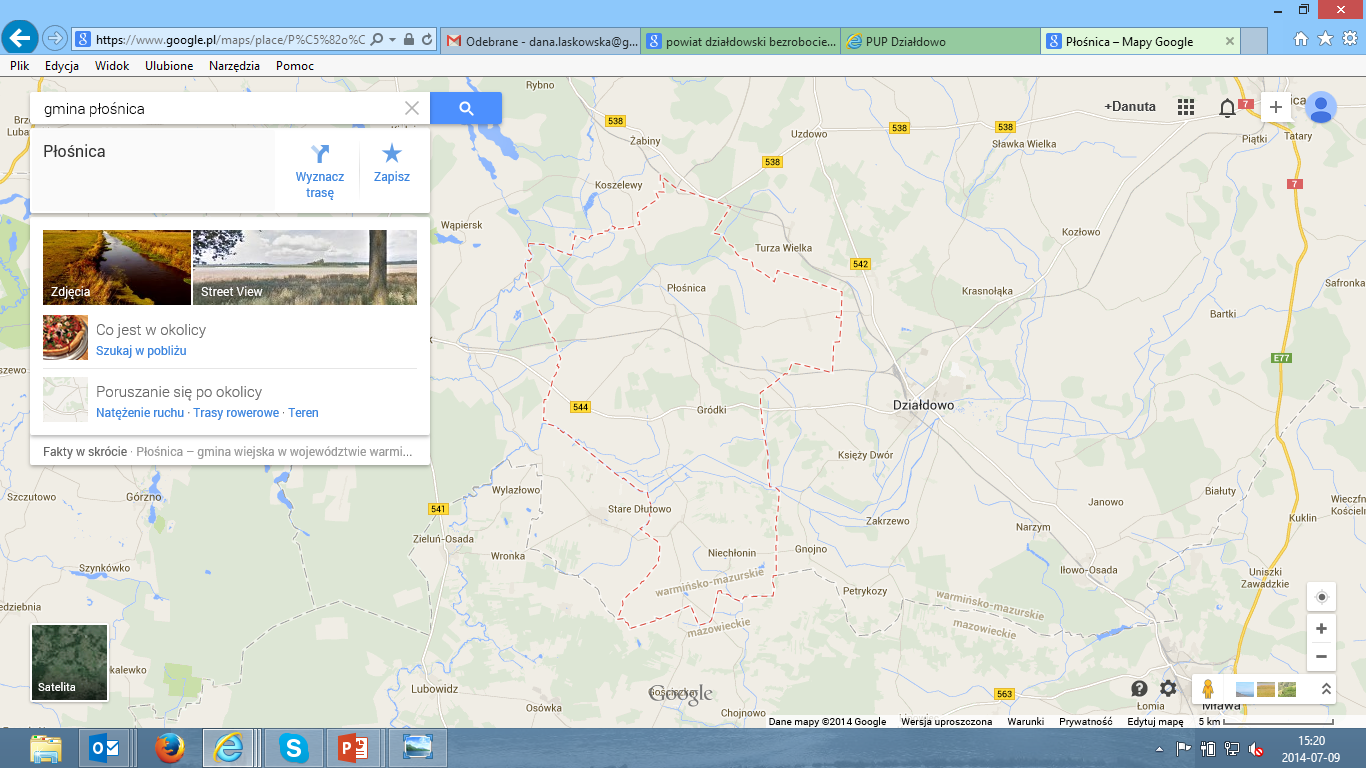 Uruchomienie międzynarodowej
 produkcji
Wielki Łęck
Zatrudnienie 
22 
osoby
Zakład produkcyjny 
w Wielkim Łęcku
PATENT
zabezpiecza projekt przed konkurencją
Planowana struktura zatrudnienia
Kierownik zakładu produkcyjnego (1)
Specjalista ds. sprzedaży (3)
Specjalista ds. badawczo-rozwojowych (1)
Specjalista ds. administracyjno - finansowych (1)
Specjalista ds. technicznych (1)
Specjalista ds. dostaw (1)
Kierowca /operator ciągnika (2)
Operator wózka widłowego (8)
Kierownik zmiany (4)
Operator maszyn  (8)
Pracownik ochrony (1)
W sumie: 31 osób
Prezes zarządu
Specjalista ds. B+R
Specjalista ds. admin-finans
Specjalista ds. sprzedaży
Kierownik zakładu
Pracownik ochrony
Sprzedawca 1
Specjalista ds. dostaw
Sprzedawca 2
Kierowca / operator ciągnika 1
Specjalista ds. technicznych
Kierowca / operator ciągnika 2
Kierownik zmiany
Kierownik zmiany
Kierownik zmiany
Kierownik zmiany
Operator wózka widłowego
Operator wózka widłowego
Operator wózka widłowego
Operator wózka widłowego
Legenda:
Operator wózka widłowego
Operator wózka widłowego
Operator wózka widłowego
Aktualnie zatrudnieni
Operator wózka widłowego
Operator maszyn
Operator maszyn
Operator maszyn
Operator maszyn
2015/16
Operator maszyn
Operator maszyn
Operator maszyn
Docelowo
Operator maszyn
Zasięg międzynarodowy, ale korzyści lokalne
Nowe miejsca pracy:
22 etaty
Zatrudnienie dla osób z gminy  Płośnica i Lidzbark
współpraca z Powiatowym Urzędem Pracy w Działdowie
wdrożenie programu zapewniającego transport pracowników z odległego miejsca zamieszkania
wdrożenie programu praktyk dla młodzieży z upośledzeniem umysłowym
wdrożenie transportu dla pracowników
Stworzenie lokalnego rynku zbytu na słomę
docelowo – ponad 200 ton słomy w ciągu miesiąca
kontraktowanie słomy w określonym promieniu od zakładu produkcyjnego
Zapewnienie stałych dostaw do zakładu produkcyjnego
Pobudzenie lokalnej gospodarki (transport, usługi)
Kontraktacja słomy
Umowa typu B
Umowa typu A
Skup słomy sprasowanej
       w balotach 
Przechowywanie słomy w           magazynie dostawcy 
      lub w halach na bale
 Zwiezienie słomy od dostawcy  do ZPBR
Skup słomy z hektara
Prasowanie  słomy
Przechowywanie słomy w halach na  bale na terenie gospodarstwa
Zwiezienie słomy z hali na bale do ZPBR
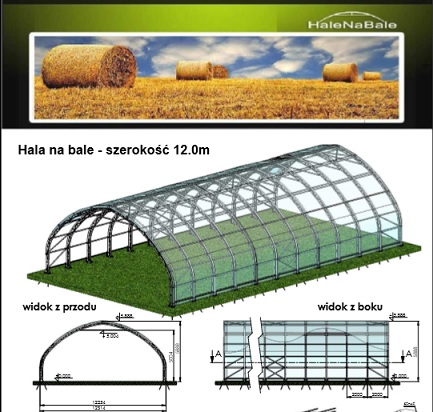 KONTAKT
Kontakt
Prezes Zarządu
Tel. +48 692 10 67 56
E-mail: robert.kocewicz@zpbr.pl

Koordynator ds.  administracji
Tel. + 48 506 540 241
E- mail: jolanta.jasionowska@zpbr.pl


                                                      Dziękujemy za uwagę                         zapraszamy do współpracy